Изучение времен английского глагола
Настоящее простое
Настоящее продолженное
Цели урока
Продолжить  работу по формированию  грамматических навыков.
Тренировать  учащихся  в умении  использовать  в речи Present Simple, Present Progressive.
Активизировать  изученную лексику.
Формировать умения письменной речи.
Развивать навыки  монологической  , диалогической речи: выражать  свое мнение , обосновывая  его с помощью  двух-трех фраз.
Развивать  аудитивные  умения  и навыки.
Present Progressive
To  be +V +ing
To be=is, am, are
I am reading
Put the  verbs  in brackets into the Present Progressive and the Present  Simple
(help)                               She------------------                                   She-----------------------------
(play)                                HE-----------------                                       HE ---------------------------
(cry)                                  I -------------------                                        I ---------------------------
(sleep)                               It -----------------------                                It -----------------------------
(swim)                                We --------------------------                          We -------------------------
(work)                                It -----------------------------                           It -------------------------
(run)                                  They --------------------------                         They -----------------------
(cut)                                    I ----------------------------                              I --------------------------
(skate)                                Ann --------------------------                             Ann ---------------------
(write)                                  The boys --------------------                            The boys ---------------
Write sentences  ,use  this words
A letter
 A football match
The film
A doll
Her dress
Juice
Cut
Drink
Read
Swim
Look
Draw
40. Look at the picture of exercise 38 and answer the questions.
Is Karlson giving an interview?	
 What is the dolphin doing?
Where are the little ducks sitting?	
 Who is listening to music?
Why are the friends laughing?	
 Are the babies sleeping or crying?
Look at the picture  and answer  the questions
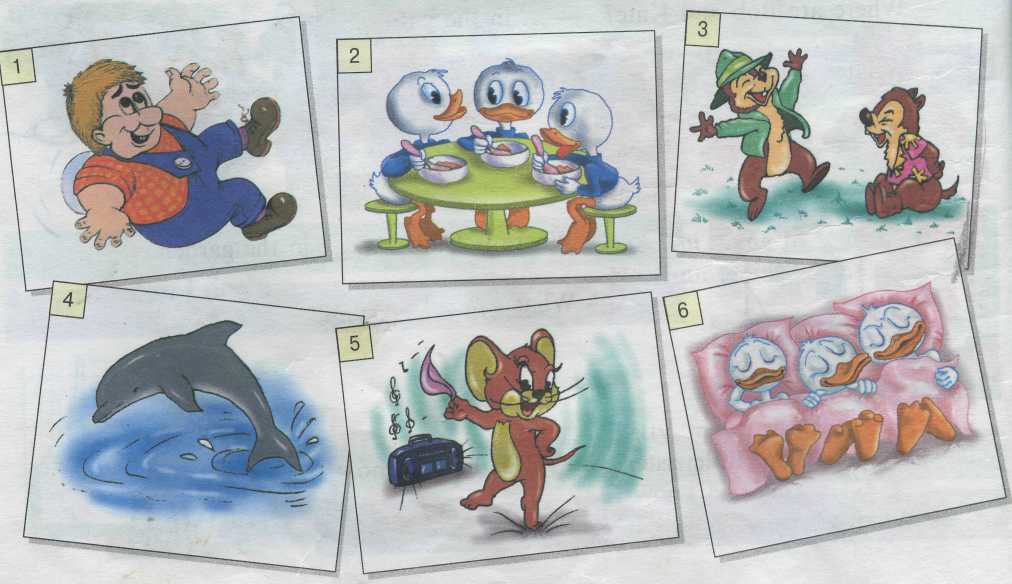 Correct each sentence
They are  usually  wearing coats in winter
She is  wear  a beautiful dress now.
She  usually wear  gloves  in winter.
Do you  wearing  a red shirt now?
What are  you usually  doing on Sunday?
What do you do now?
The weather  is  bad  today, is it?
They are in  the  box, aren’t there?
13. Look at the pictures. Write down the answers.
Mother:
Is John doing his homework?
Is Dad working in the garden?
Is Nancy playing the violin?
Is Sparky sleeping?
Is grandma knitting?
Is grandpa watching a football match?
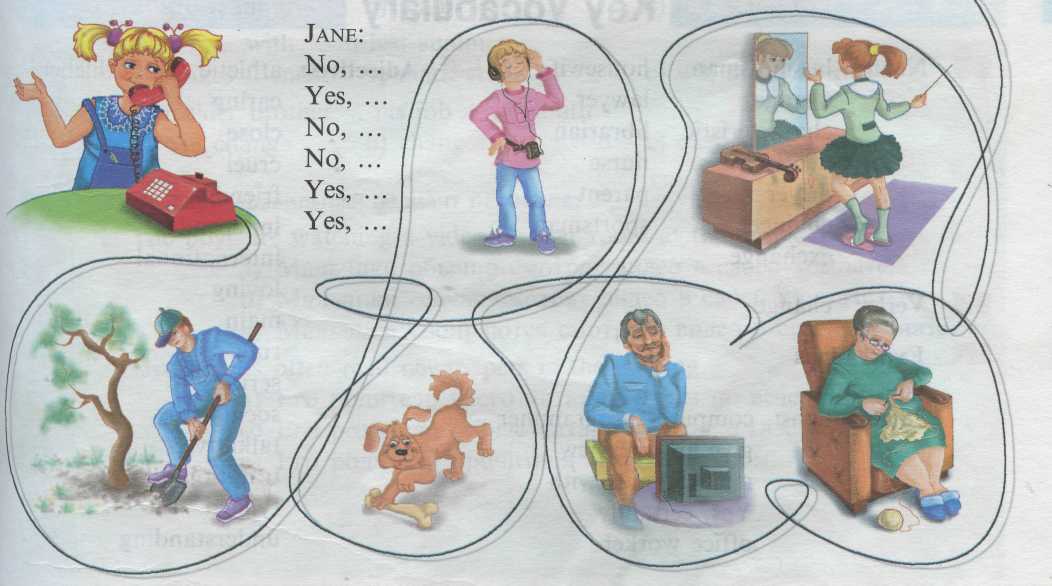 Homework
Ex .11  ,p 55 .Write the verbs in Ing –form
Ex 27, p 49.Read and translate the texts.